सामाजिक स्तरीकरण (Social Stratification)
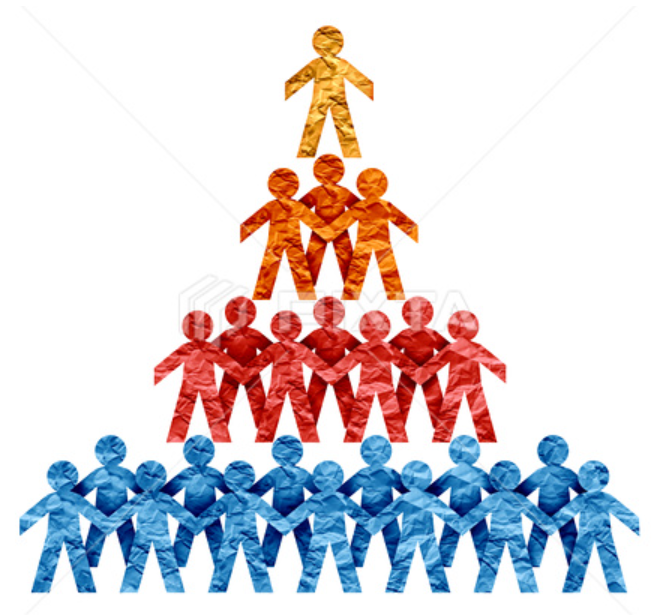 By: Dr Iti Banerjee
Assistant Professor
Education Department
Durga Mahavidyalaya 
Raipur
सामाजिक स्तरीकरण
समाज व्यक्तियों के समूह को नहीं, बल्कि इनके मध्य पाए जाने वाले संबंधों के आधार पर निर्मित व्यवस्था को माना गया है।

मैंकाईवर एवं पेज ने कहा है - “समाज सामाजिक संबंधों का जाल है”।
अर्थात समाज एक व्यवस्था है। इस व्यवस्था का निर्माण अनेक सामाजिक संबंधों के कारण होता है। सामाजिक संबंधों में व्यक्ति आर्थिक, सामाजिक और राजनीतिक दृष्टि से एक दूसरे से भिन्न होते हैं। जिस आधार पर विभिन्न भागों में बंटते हैं, इसी व्यवस्था को सामाजिक स्तरीकरण के नाम से जाना जाता है। समाज में स्तर के आधार पर भिन्नता पाई जाती हैं। सरल समाज की अपेक्षा जटिल समाज में स्तरीकरण अधिक स्पष्ट रूप से दिखाई देता है। ऐसा कोई समाज नहीं जहां पर स्तर ना पाए जाते हो। स्तरविहीन समाज संभव ही नहीं।
समाज में दो प्रकार का विभेदीकरण होता है -
व्यक्तिगत (Individual)
सामाजिक (Social)
 दो व्यक्तियों में शारीरिक बनावट व आयु के आधार पर विभेद व्यक्तिगत विभेद कहलाता है।
धर्म, रूचि, संस्कृति, राजनीतिक सत्ता, आर्थिक स्थिति के आधार पर भेद सामाजिक विभेद कहलाता है।
 अर्थ -
सामाजिक स्तरीकरण समाज को विभिन्न स्तरों में विभक्त करके सामाजिक जीवन को व्यवस्थित बनाने का प्रयत्न करता है। स्तर-निर्माण की इसी प्रक्रिया को सामाजिक स्तरीकरण कहा जाता है। 
यह वह प्रक्रिया है जिसमें व्यक्तियों के समूह को उनके प्रतिष्ठा, संपत्ति और शक्ति की मात्रा के आधार पर विभिन्न श्रेणियां में उच्च से निम्न रूप में स्तरीकृत किया जाता है। जैसे- पूंजीपति व श्रमिक वर्ग।
परिभाषा-
स्तरीकरण केवल अंतर क्रिया अथवा विभेदीकरण की एक प्रक्रिया है जिसमें कुछ व्यक्तियों को दूसरे व्यक्तियों की तुलना में उच्च स्थिति प्राप्त होती है। - सदरलैंड तथा वुडवर्ड
वह प्रक्रिया जिसके द्वारा व्यक्तियों एवं समूहों को थोड़े बहुत स्थाई प्रस्थितियों के उच्चता और लोगों निम्नता के क्रम में श्रेणीबद्ध किया जाता है, वह स्तरीकरण के नाम से जानी जाती है। 
- आकबर्न तथा नीमकॉफ़
सामाजिक स्तरीकरण के दो आधार है-
प्राणी शास्त्रीय आधार (Biological Basis) 
सामाजिक सांस्कृतिक आधार (Social-Culture Basic)
प्राणी शास्त्रीय आधार - (Biological Basis)
आयु (Age) - आयु के आधार पर समाज में व्यक्तियों का निर्धारण सभी समाज में पाया जाता है। आयु में वृद्धि के साथ ही व्यक्ति के अनुभव में वृद्धि व परिपक्वता हो जाती है। प्रौढ व्यक्तियों की स्थिति अच्छी और सुविधाओं से पूर्ण होती है। संयुक्त परिवार का मुखिया अधिक आयु का व्यक्ति होता है। जनजातीय समाज में महत्वपूर्ण विषयों पर चर्चा हेतु बड़े-बूढे का परिषद (A council of elders) है। राजनीतिक व प्रशासकीय पदों को प्राप्त करने के लिए निश्चित आयु सीमा होती है। गांव का प्रधान वृद्ध जन होता है।
लिंग (Sex)- लिंग के आधार पर श्रम विभाजन, पद विभाजन अलग-अलग कार्य, पुलिस तथा सेना में पुरुष, अमेरिका के राष्ट्रपति पुरुष ही बन सकते हैं। पितृसत्तात्मक समाज में पुरुषों की स्थिति उच्च, विवाह के बाद स्त्रियों को पति का सरनेम लिखा जाना, मातृसत्तात्मक समाज जहां मां व पत्नी परिवार की मुखिया (भारत में खासी समाज) में पाया जाता है।
प्राणी शास्त्रीय आधार - (Biological Basis)
जन्म (Birth) - जन्म से ही सामाजिक स्तरीकरण होता है। ब्राह्मण व क्षत्रिय में जन्मा व्यक्ति श्रेष्ठ कहलाता है। विरासत में मिली सदस्यता निर्धारित तथा स्थाई होती है, इसे नहीं छोड़ा जा सकता। 
प्रजाति (Race) - जिस प्रजाति के लोग प्रशासन या सत्ता में होते हैं वह दूसरी प्रजाति से स्वयं को श्रेष्ठ समझते हैं । तीन प्रकार की प्रजाति को विभाजित किया जाता है- 
काकेशायड (सफेद)
मांगोलायड (पीली) 
निगनौयाड (काली)
प्राणी शास्त्रीय आधार - (Biological Basis)
दक्षिण अफ्रीका में इस प्रश्न को लेकर संघर्ष है। काकेशायड गोरे लोग प्रशासन में है और मूल निवासी मांगोलायड शासन से बाहर। अमेरिका में नीग्रो जाति का व्यक्ति राष्ट्रपति नहीं बन सकता। प्रजाति के आधार पर भेदभाव पाया जाता है। आधुनिकीकरण के कारण बराक ओबामा के राष्ट्रपति बनने पर उनकी मानसिकता में बदलाव आया। 
शारीरिक व मानसिक( बौद्धिक कुशलता) क्षमता- (Physical & Mental efficiency) - जो अकुशल, आलसी व पागल होते हैं उनका स्तर बुद्धिमान और वरिष्ठ व्यक्तियों से निश्चय ही निम्न कोटि का होता है। वर्तमान में उन व्यक्तियों को ऊंचा स्थान प्राप्त है जो नए आविष्कारक है। तेज सिंह द्वारा हिमालय में पहुंचना, मोदी चायवाला से प्रधान मंत्री, सुनीता चावला, सुनीता विलियम, सचिन तेंदुलकर इसके उदाहरण है।
सामाजिक सांस्कृतिक आधार (Social-Culture Basic) -
जातिगत आधार (Ethnic Basic) - ब्राह्मण, क्षत्रिय अन्य जातियों की तुलना में श्रेष्ठ कहलाते है।
अजातिगत आधार (Non-Ethnic Basic) – परेटो (Pareto) का विचार प्रत्येक समाज उच्च और निम्न स्तरों (upper & lower status) में बनता है। जो समर्थ कुशल अधिकार संपन्न होते हैं वह जीवन के प्रत्येक क्षेत्र में अन्य की तुलना में आगे होते हैं यही अन्य लोगों को नेतृत्व प्रदान करते हैं। ऐसे व्यक्ति को परेटो ने अभिजात वर्ग (Elite) व अन्य को अ-अभिजात वर्ग (Non-Elite) कहते हैं।
व्यवसाय (Occupation) - सामाजिक स्तरीकरण के निर्धारण में आर्थिक संरचना का महत्वपूर्ण स्थान होता है। अनेक देश है जहां कुछ व्यवसाय को सम्मान की दृष्टि से देखा जाता है। धोबी, नाई, चमड़े का, सब्जी बेचने का व्यवसाय करने वालों की अपेक्षा सोने-चांदी का व्यवसाय करने वालों को सम्मानित दृष्टि से देखा जाता है, जबकि दोनों वर्ग व्यवसाय ही करते हैं।
सामाजिक सांस्कृतिक आधार (Social-Culture Basic) -
संपत्ति (Property) - आदम आधुनिक समाज में मुख्यतः संपत्ति के आधार पर स्तरीकरण पाया जाता है। धनवान व पूंजीपति को समाज में उच्च स्थान प्राप्त है। 
राजनीतिक शक्ति (Political Power) - जो सत्ता में होते हैं उनकी स्थिति सत्ता विहीन लोगों से उच्च होती है।
धार्मिक ज्ञान (Religious Knowledge) - धर्म की महत्वपूर्ण भूमिका होती है मंदिरों में पंडित, मस्जिदों में मौलवी व ईसाइयों में पोप का स्थान ऊंचा होता है।
शिक्षा (Education) - बिना पढ़े नर पशु कहावे जहां जाए दूतकारें जावे अर्थात शिक्षित व्यक्ति का उच्च स्थान है।
निष्कर्ष
सामाजिक स्तरीकरण वह प्रक्रिया है जिसमें समाज के व्यक्तियों को उनके अर्थ, स्थान, शिक्षा और सामाजिक परिवेश के आधार पर वर्गीकृत किया जाता है। यह उन्हें वर्गीकृत करता है जो समाज में अधिक सामर्थ्य और सामाजिक स्थान प्राप्त करना चाहते हैं जिन्हें वांछित स्तरीकरण कहा जाता है। अधिकांश स्तरीकरण वह स्तरीकरण है जो उन्हें वर्गीकृत करता है जो सामाजिक स्थान पर निर्धारित होते हैं। जैसे की जाति और धर्म के आधार पर सामाजिक वर्गीकरण समाज में असमानता और भेदभाव को बढ़ावा देता है। यह विभाजन अधिकांशत: के लिए नुकसानदायक होता है। और समाज के विकास में बाधक होता है।